г. Киров, 
17 марта 2021 года
IX Педагогические чтения 
«адаптация и социализация детей-сирот, 
детей, оставшихся без попечения родителей»
ПОСТИНТЕРНАТНОЕ СОПРОВОЖДЕНИЕ 
ДЕТЕЙ-СИРОТ, ДЕТЕЙ, ОСТАВШИХСЯ БЕЗ ПОПЕЧЕНИЯ РОДИТЕЛЕЙ, ЛИЦ ИЗ ИХ ЧИСЛА: 
ДЕСЯТИЛЕТНИЙ ОПЫТ ПЕРМСКОГО КРАЯ
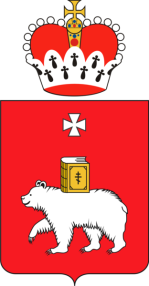 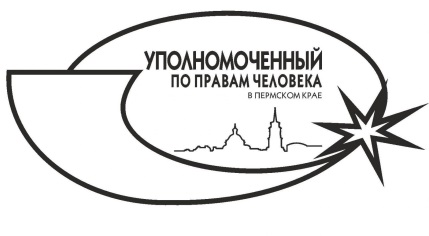 МИКОВ ПАВЕЛ ВЛАДИМИРОВИЧ, 
УПОЛНОМОЧЕННЫЙ ПО ПРАВАМ  ЧЕЛОВЕКА 
В ПЕРМСКОМ КРАЕ
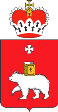 IX Педагогические чтения   «адаптация и социализация детей-сирот,  
детей, оставшихся без попечения родителей»
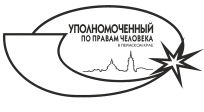 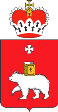 IX Педагогические чтения   «адаптация и социализация детей-сирот,  
детей, оставшихся без попечения родителей»
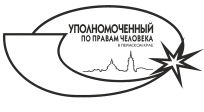 Нормативно-правовые акты Пермского края
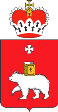 IX Педагогические чтения   «адаптация и социализация детей-сирот,  
детей, оставшихся без попечения родителей»
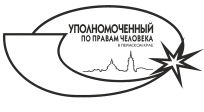 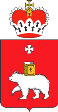 IX Педагогические чтения   «адаптация и социализация детей-сирот,  
детей, оставшихся без попечения родителей»
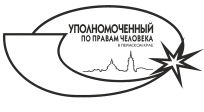 Постинтернатный воспитатель
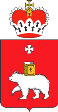 IX Педагогические чтения   «адаптация и социализация детей-сирот,  
детей, оставшихся без попечения родителей»
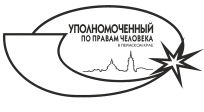 Постинтернатный воспитатель
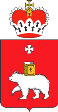 IX Педагогические чтения   «адаптация и социализация детей-сирот,  
детей, оставшихся без попечения родителей»
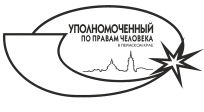 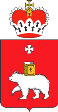 IX Педагогические чтения   «адаптация и социализация детей-сирот,  
детей, оставшихся без попечения родителей»
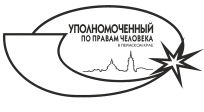 Договор о постинтернатном сопровождении
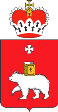 IX Педагогические чтения   «адаптация и социализация детей-сирот,  
детей, оставшихся без попечения родителей»
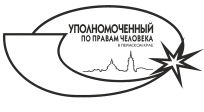 Договор о постинтернатном сопровождении
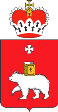 IX Педагогические чтения   «адаптация и социализация детей-сирот,  
детей, оставшихся без попечения родителей»
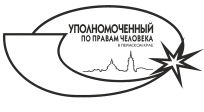 Ежемесячное вознаграждение постинтернатному воспитателю
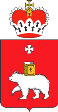 IX Педагогические чтения   «адаптация и социализация детей-сирот,  
детей, оставшихся без попечения родителей»
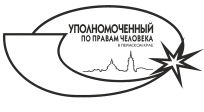 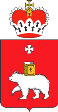 IX Педагогические чтения   «адаптация и социализация детей-сирот,  
детей, оставшихся без попечения родителей»
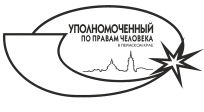 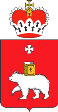 IX Педагогические чтения   «адаптация и социализация детей-сирот,  
детей, оставшихся без попечения родителей»
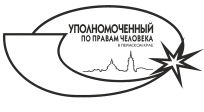 Вопросы требующие решения
вопросы, требующие решения
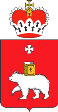 IX Педагогические чтения   «адаптация и социализация детей-сирот,  
детей, оставшихся без попечения родителей»
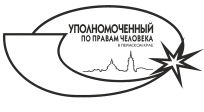 Вопросы требующие решения
вопросы, требующие решения
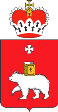 IX Педагогические чтения   «адаптация и социализация детей-сирот,  
детей, оставшихся без попечения родителей»
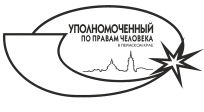 Пути решения
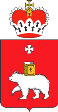 IX Педагогические чтения   «адаптация и социализация детей-сирот,  
детей, оставшихся без попечения родителей»
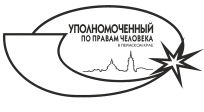 Пути решения
IX Педагогические чтения   «адаптация и социализация детей-сирот,  
детей, оставшихся без попечения родителей»
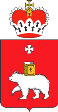 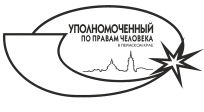 СПАСИБО ЗА ВНИМАНИЕ!
Пермский край 
открыт для сотрудничества!
Адрес : 614006, город Пермь, ул. Ленина, 51тел.: 8(342) 217-76-70Факс: 8 (342) 235-14-57E-mail: ombudsman@uppc.permkrai.ruсайт:  www. ombudsman.perm.ru
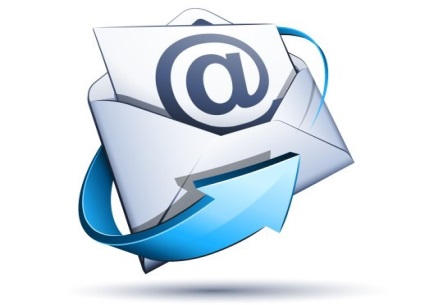